Galatians 5:7-16
concentrating on 13-15
(English Standard Version)
5 For freedom Christ has set us free;  stand firm therefore, and do not submit again to a yoke of slavery. 
 2 Look:  I, Paul, say to you that if you accept circumcision, Christ will be of no advantage to you.  3 I testify again to every man who accepts circumcision that he is obligated to keep the whole law.  4 You are severed from Christ, you who would be justified by the law;  you have fallen away from grace.  5 For through the Spirit, by faith, we ourselves eagerly wait for the hope of righteousness.  6 For in Christ Jesus neither circumcision nor uncircumcision counts for anything, but only faith working through love.
7 You were running well.  Who hindered you from obeying the truth?  8 This persuasion is not from him who calls you.  9 A little leaven leavens the whole lump.  10 I have confidence in the Lord that you will take no other view, and the one who is troubling you will bear the penalty, whoever he is.  11 But if I, brothers, still preach circumcision, why am I still being persecuted?  In that case the offense of the cross has been removed.  12 I wish those who unsettle you would emasculate themselves!
13 For you were called to freedom, brothers.  Only do not use your freedom as an opportunity for the flesh, but through love serve one another.  14 For the whole law is fulfilled in one word:  “You shall love your neighbour as yourself.”  15 But if you bite and devour one another, watch out that you are not consumed by one another. 
16 But I say, walk by the Spirit, and you will not gratify the desires of the flesh.
... but only faith working through Love
1.  Freed from enslavement to Old Covenantal Law / religious practices
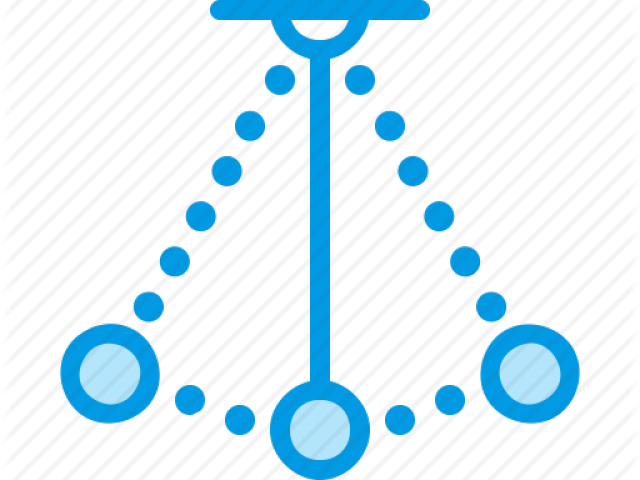 Licentiousness:
“I don’t have to keep the Law.  I can do whatever I feel like.
Enslaved to the flesh
Legalism:
“You must keep the Law to be a proper Christian”
Enslaved to the Law
Saved by Grace
Living by the Spirit
2.  Freed from enslavement to ‘the flesh’
Only do not use your freedom as an opportunity for the flesh
... but only faith working through Love
1.  Freed from enslavement to Old Covenantal Law / religious practices
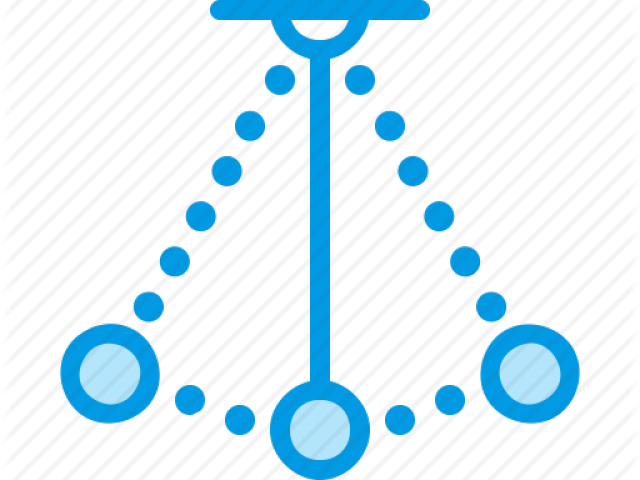 Licentiousness:
“I don’t have to keep the Law.  I can do whatever I feel like.
Enslaved to the flesh
Legalism:
“You must keep the Law to be a proper Christian”
Enslaved to the Law
Saved by Grace
Living by the Spirit
Fulfilling the Law with Christian love
2.  Freed from enslavement to ‘the flesh’
3.  Freed to Love and serve our brothers and sisters in Christ (as a slave)
13 For you were called to freedom, brothers.  Only do not use your freedom as an opportunity for the flesh, but through love serve one another.
In love, we serve each other (at great personal cost)
To be a servant/slave of the other, means “I put them first”